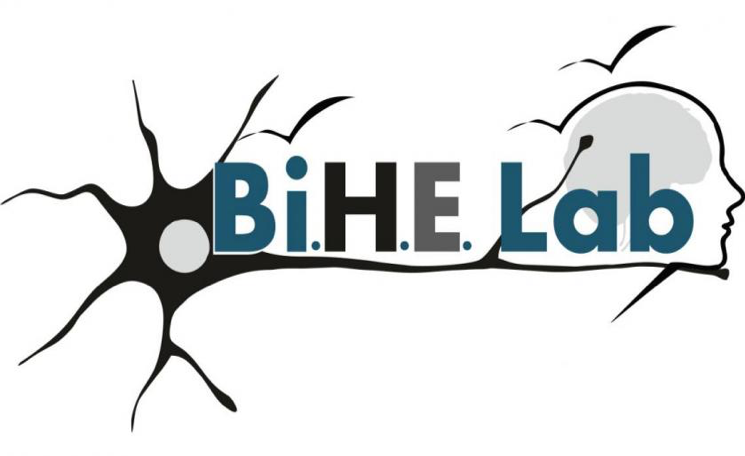 Εργαλεία AI Για Επαγγελματική Ανάπτυξη
Βραχάτης Αριστείδης, Επίκουρος Καθηγητής,
Λάζαρος Κωνσταντίνος, Υποψήφιος Διδάκτορας,
Εργαστήριο Βιοπληροφορικής και Ανθρώπινης Ηλεκτροφυσιολογίας, Τμήμα Πληροφορικής, Ιόνιο Πανεπιστήμιο, Πλατεία Τσιριγώτη 7, 49100, Κέρκυρα, Ελλάδα
Περιεχόμενα
ChatGPT & Η Σημασία του Prompting
Δημιουργία εξατομικευμένου GPT
DALL·E
Explore GPTs
ChatPDF
NotebookLM
Ideogram
Tips
Q & A
ChatGPT & Η Σημασία του Prompting
Τι είναι το ChatGPT;
Είναι ένα “έξυπνο” πρόγραμμα που μπορεί να απαντά σε ερωτήσεις, να εξηγεί πράγματα και να συνομιλεί σαν άνθρωπος.

Έχει διαβάσει πολλά κείμενα από βιβλία, άρθρα και το διαδίκτυο, ώστε να μπορεί να κατανοεί και να δημιουργεί κείμενα με φυσικό τρόπο.

Βοηθάει σε διάφορους τομείς, όπως εξυπηρέτηση πελατών, εκπαίδευση, συγγραφή κειμένων, ακόμα και στην παραγωγή κώδικα.

Μπορεί να απλοποιεί πληροφορίες, να απαντά γρήγορα σε ερωτήσεις και να βοηθά ανθρώπους να βρίσκουν λύσεις σε προβλήματα.
Σημασία του Prompt στη Σύνταξη Απαντήσεων σε Emails
Θα αναλύσουμε πώς η χρήση διαφορετικών prompts μπορεί να επηρεάσει την απάντηση ενός μεγάλου γλωσσικού μοντέλου παραγωγής κειμένου (LLM) σε ένα παράπονο πελάτη.

Μέσα από διάφορες τροποποιήσεις του αρχικού prompt, θα διερευνήσουμε πώς μπορούμε να προσαρμόσουμε την απάντηση του μοντέλου ώστε να ανταποκρίνεται καλύτερα στις ανάγκες της συγκεκριμένης περίπτωσης.
Σενάριο 1
Ένας πελάτης, ο κ. Παπαδόπουλος, παραπονιέται μέσω email για τις υπηρεσίες που έλαβε από την εταιρεία Ε. Ο κ. Παπαδόπουλος εξηγεί νευριασμένος ότι το λογισμικό που του παραδόθηκε έχει πρόβλημα, καθώς η ιστοσελίδα που δημιουργήθηκε δεν έχει ωραία χρώματα. Θέλουμε να δούμε πώς μπορεί να χρησιμοποιηθεί ένα μεγάλο γλωσσικό μοντέλο παραγωγής κειμένου (LLM) για να συνταχθεί μια απάντηση σε αυτό το παράπονο και πώς οι διαφορές στο prompt μπορούν να επηρεάσουν την τελική απάντηση.
Email πελάτη
Αγαπητοί,
Είμαι πολύ απογοητευμένος από τις υπηρεσίες που έλαβα. Η ιστοσελίδα που μου παραδώσατε δεν έχει ωραία χρώματα και αυτό είναι απαράδεκτο. Παρακαλώ διορθώστε το άμεσα.
Με εκνευρισμό,
Παπαδόπουλος
Αρχικό Prompt
Αρχικά, ζητάμε από το μοντέλο, να συντάξει μια απάντηση στο email του πελάτη, εκφράζοντας την προθυμία μας να διορθώσουμε το πρόβλημα.
Prompt: "Απάντησε μου στο μειλ 'Αγαπητοί, Είμαι πολύ απογοητευμένος από τις υπηρεσίες που έλαβα. Η ιστοσελίδα που μου παραδώσατε δεν έχει ωραία χρώματα και αυτό είναι απαράδεκτο. Παρακαλώ διορθώστε το άμεσα. Με εκνευρισμό, Παπαδόπουλος' ότι ευχαρίστως να το διορθώσουμε."
Δημιουργία συντομότερης απάντησης
Ζητάμε από το ChatGPT να συντάξει μια πιο σύντομη απάντηση.
Prompt: "Απάντησε μου στο μειλ 'Αγαπητοί, Είμαι πολύ απογοητευμένος από τις υπηρεσίες που έλαβα. Η ιστοσελίδα που μου παραδώσατε δεν έχει ωραία χρώματα και αυτό είναι απαράδεκτο. Παρακαλώ διορθώστε το άμεσα. Με εκνευρισμό, Παπαδόπουλος' με πιο σύντομο κείμενο."
Εξήγηση για τα συμφωνημένα χρώματα
Ζητάμε από το μοντέλο να συντάξει μια απάντηση εξηγώντας ότι τα χρώματα είναι αυτά που συμφωνήθηκαν και ότι αλλαγές δεν επιδέχονται, διατηρώντας έναν ευγενικό τόνο.
Prompt: "Απάντησε μου στο μειλ 'Αγαπητοί, Είμαι πολύ απογοητευμένος από τις υπηρεσίες που έλαβα. Η ιστοσελίδα που μου παραδώσατε δεν έχει ωραία χρώματα και αυτό είναι απαράδεκτο. Παρακαλώ διορθώστε το άμεσα. Με εκνευρισμό, Παπαδόπουλος' εξηγώντας ότι τα χρώματα είναι όσα συμφωνήθηκαν και ότι αλλαγές δεν επιδέχονται. Να είναι ευγενικό."
Αίτημα για αναλυτική περιγραφή χρωμάτων
Ζητάμε από το μοντέλο, να συντάξει μια απάντηση ζητώντας από τον πελάτη να μας εξηγήσει αναλυτικά τι χρώματα θέλει, ώστε να μπορέσουμε να επιληφθούμε του θέματος.
Prompt: "Απάντησε μου στο μειλ 'Αγαπητοί, Είμαι πολύ απογοητευμένος από τις υπηρεσίες που έλαβα. Η ιστοσελίδα που μου παραδώσατε δεν έχει ωραία χρώματα και αυτό είναι απαράδεκτο. Παρακαλώ διορθώστε το άμεσα. Με εκνευρισμό, Παπαδόπουλος' ζητώντας να μας εξηγήσει αναλυτικά τι χρώματα θέλει και θα επιληφθούμε."
Απολογητική Απάντηση
Ζητάμε από το μοντέλο, να συντάξει μια πιο απολογητική απάντηση.
Prompt: "Απάντησε μου στο μειλ 'Αγαπητοί, Είμαι πολύ απογοητευμένος από τις υπηρεσίες που έλαβα. Η ιστοσελίδα που μου παραδώσατε δεν έχει ωραία χρώματα και αυτό είναι απαράδεκτο. Παρακαλώ διορθώστε το άμεσα. Με εκνευρισμό, Παπαδόπουλος' με πιο απολογητικό ύφος."
Αίτημα για αναλυτική απάντηση με δικαιολογία
Ζητάμε από το μοντέλο να συντάξει μια απάντηση που εξηγεί αναλυτικά και δικαιολογεί ότι το πρόβλημα με τα χρώματα μπορεί να οφείλεται στο γεγονός ότι η επιλογή των χρωμάτων είναι υποκειμενική και ότι η εταιρεία έκανε κάτι που θεωρούσε σωστό.
Prompt: "Απάντησε μου στο μειλ 'Αγαπητοί, Είμαι πολύ απογοητευμένος από τις υπηρεσίες που έλαβα. Η ιστοσελίδα που μου παραδώσατε δεν έχει ωραία χρώματα και αυτό είναι απαράδεκτο. Παρακαλώ διορθώστε το άμεσα. Με εκνευρισμό, Παπαδόπουλος' εξηγώντας αναλυτικά και δικαιολογώντας ότι το λάθος ίσως προέκυψε επειδή τα χρώματα είναι υποκειμενικά και ότι εμείς ως εταιρεία κάναμε κάτι που θεωρήσαμε σωστό."
Σενάριο 2
Ένας πελάτης, ο κ. Johnson, παραπονιέται μέσω email για τις υπηρεσίες που έλαβε από την εταιρεία Ε. Εξηγεί νευριασμένος ότι το λογισμικό που του παραδόθηκε έχει πρόβλημα, καθώς είναι ασταθές και καταρρέει συνεχώς.
Subject: Extremely Dissatisfied with the Delivered Software
Dear Support Team,
I am very disappointed with the software I received. It is full of bugs and does not function as promised. I expected a reliable product, but instead, I am dealing with constant crashes and errors. This is unacceptable. Please provide a solution immediately.
Frustrated,Mr. Johnson
Αρχικό Prompt
Prompt: Reply to the email above. In the response, please state that we are willing to fix any problem found in the software.
Απολογητική Απάντηση
Prompt: "Write a professional and sincerely apologetic response to a customer who is frustrated with software that has bugs and frequent crashes. Acknowledge their disappointment, express genuine regret for the inconvenience, and reassure them that their concerns are taken seriously. Offer an apology and a commitment to resolving the issue promptly, ensuring they feel valued as a customer."
Επαγγελματική & Συγκρατημένη Απάντηση
Prompt: "Write a polite yet firm response to a customer who is dissatisfied with software due to bugs and crashes. Maintain a professional tone while acknowledging their frustration, but also clarify the company's stance on issue resolution. Politely explain any necessary troubleshooting steps or policies while ensuring the customer feels heard and respected. Avoid over-apologizing but emphasize your willingness to assist within reasonable company guidelines."
Απάντηση “Solution-Oriented”
Prompt: "Write a response to a customer who is frustrated with software bugs and crashes, focusing primarily on providing a practical solution. Keep the tone professional and reassuring while immediately addressing potential troubleshooting steps, fixes, or an estimated resolution timeline. Offer direct support options, such as a technical team contact or an update schedule, to ensure the customer sees an actionable path toward resolving the issue."
Σενάριο 3
Η εταιρεία InnovaTech, που ειδικεύεται στην ανάπτυξη τεχνολογικών λύσεων για έξυπνες πόλεις, ετοιμάζει ένα νέο έργο που αφορά τη δημιουργία ενός συστήματος διαχείρισης κυκλοφορίας βασισμένο σε AI.
Στέλνει email σε έναν πιθανό συνεργάτη, την εταιρεία DataFlow Analytics, που εξειδικεύεται στην επεξεργασία μεγάλων δεδομένων. Το email φτάνει σε διάφορα επίπεδα της εταιρείας, από απλό υπάλληλο μέχρι CEO, και πρέπει να απαντηθεί ανάλογα.

Σκοπός: Να απαντήσουμε με διαφορετικούς ρόλους στο παρακάτω email.
Αγαπητή ομάδα της DataFlow Analytics,

Είμαστε στην ευχάριστη θέση να σας προσκαλέσουμε σε μια πιθανή συνεργασία στο νέο μας έργο Smart Traffic AI, που στοχεύει στη βελτιστοποίηση της κυκλοφορίας σε μεγάλες πόλεις μέσω τεχνητής νοημοσύνης.
Γνωρίζοντας την εμπειρία σας στην ανάλυση δεδομένων, θεωρούμε ότι η τεχνογνωσία σας θα μπορούσε να ενισχύσει σημαντικά το έργο. Θα θέλαμε να προγραμματίσουμε μια συνάντηση για να συζητήσουμε λεπτομέρειες και να διερευνήσουμε πιθανές συνεργασίες. Ανυπομονούμε για την απάντησή σας.

Με εκτίμηση,Ελένη ΠαπαδοπούλουΔιευθύντρια Έρευνας & Ανάπτυξης, InnovaTech
Απάντηση με ρόλους: Εξυπηρέτηση Πελατών
Prompt: "Γράψε μια τυπική, σύντομη απάντηση ως υπάλληλος εξυπηρέτησης πελατών που έλαβε το παραπάνω email και πρέπει να ενημερώσει την ομάδα του για τη συνεργασία, ζητώντας επιπλέον πληροφορίες."
Απάντηση με ρόλους: Υπεύθυνος Συνεργασιών & Επιχειρηματικής Ανάπτυξης
Prompt: "Γράψε μια επαγγελματική απάντηση στο παραπάνω email ως υπεύθυνος επιχειρηματικής ανάπτυξης, που εκφράζει ενδιαφέρον για το έργο, προτείνει μια συνάντηση και επισημαίνει τη σχετική εμπειρία της εταιρείας."
Απάντηση με ρόλους: Διευθυντής Τεχνικού Τμήματος
Prompt: "Γράψε μια απάντηση στο παραπάνω email ως τον διευθυντή τεχνικού τμήματος, ο οποίος ενδιαφέρεται για τις τεχνικές λεπτομέρειες του έργου και ζητά περισσότερες πληροφορίες σχετικά με τις απαιτήσεις και τις τεχνολογίες που θα χρησιμοποιηθούν."
Απάντηση με ρόλους: Διευθύνων Σύμβουλος (CEO)
Prompt: "Γράψε μια στρατηγική απάντηση από τον CEO της DataFlow Analytics, που εκφράζει ενθουσιασμό για τη συνεργασία, προτείνει συνάντηση υψηλού επιπέδου και δείχνει τη δέσμευση της εταιρείας σε καινοτόμα έργα."
Σενάριο 4
Θα δούμε πώς η χρήση του ChatGPT μπορεί να βοηθήσει στην κατανόηση ενός τεχνικού κειμένου, όπως μια προκήρυξη, ακόμη και αν έχουμε ελλιπείς γνώσεις πάνω στο θέμα. Θα χρησιμοποιήσουμε ένα απόσπασμα από μια προκήρυξη και θα εξετάσουμε πώς διάφορα prompts μπορούν να μας βοηθήσουν να κατανοήσουμε το κείμενο καλύτερα.
A. ΕΠΙΧΕΙΡΗΣΕΙΣ
Ι. Προκαταβολή (δυνητική) με ισόποση εγγυητική επιστολή
Μετά την υπογραφή της Απόφασης Ένταξης, είναι δυνατή η χορήγηση προκαταβολής, σε ποσοστό μέχρι 40% της δημόσιας χρηματοδότησης, εφόσον ο δικαιούχος προσκομίσει ισόποση εγγυητική επιστολή προκαταβολής από αναγνωρισμένο προς τούτο ίδρυμα, η οποία εκδίδεται υπέρ της ΕΥΔΕ ΕΚ, με διάρκεια ισχύος είτε αορίστου χρόνου, είτε ορισμένου χρόνου με λήξη 12 μήνες μετά την καταληκτική ημερομηνία ολοκλήρωσης του έργου. Αποτελεί ευθύνη της ΕΥΔΕ ΕΚ να παρακολουθεί και να εξασφαλίζει ότι η κατά τα ανωτέρω προσκομισθείσα από δικαιούχο εγγυητική επιστολή είναι έγκυρη και παραμένει σε ισχύ για το χρονικό διάστημα που απαιτείται. Η εγγυητική επιστολή προκαταβολής δύναται να απομειώνεται σταδιακά με βάση ισόποσο συμψηφισμό της με αναλογούσα σε πραγματοποιηθείσες και πιστοποιηθείσες δαπάνες του έργου δημόσια χρηματοδότηση και επιστρέφεται στο δικαιούχο μετά τον πλήρη συμψηφισμό της ως ανωτέρω. Σε οποιαδήποτε χρονική στιγμή κατά τη διάρκεια υλοποίησης του έργου, η συνολική προκαταβολικά ληφθείσα δημόσια χρηματοδότηση δεν μπορεί να υπερβαίνει το 40% της εγκεκριμένης δημόσιας χρηματοδότησης.
Οι προκαταβολές καλύπτονται από τις δαπάνες που καταβάλλονται από τους δικαιούχους στο πλαίσιο της υλοποίησης της πράξης και δικαιολογούνται με εξοφλημένα τιμολόγια ή λογιστικά έγγραφα ισοδύναμης αποδεικτικής αξίας το αργότερο εντός τριών ετών από το έτος πληρωμής της προκαταβολής, εάν η ημερομηνία αυτή είναι προγενέστερη, ή την 31η Δεκεμβρίου 2029.
Εξήγηση του κειμένου με απλά λόγια
Σκοπός: Να ζητήσουμε από το μοντέλο να εξηγήσει το κείμενο με απλά λόγια, ώστε να το κατανοήσουμε καλύτερα.
Prompt: "Εξήγησε μου το κείμενο 'Επιτρέπονται οι ακόλουθες καταβολές δημόσιας χρηματοδότησης:...' με απλά λόγια."
Εξήγηση του όρου "εγγυητική επιστολή" και τι είναι το ΕΥΔΕ ΕΚ
Σκοπός: Να ζητήσουμε από το μοντέλο, να εξηγήσει με απλά λόγια τι σημαίνει "εγγυητική επιστολή" και τι είναι το ΕΥΔΕ ΕΚ.
Prompt: "Εξήγησε μου με απλά λόγια τον όρο 'εγγυητική επιστολή' και τι είναι το ΕΥΔΕ ΕΚ."
Παράδειγμα της φράσης "Η εγγυητική επιστολή προκαταβολής δύναται να απομειώνεται σταδιακά..."
Σκοπός: Να ζητήσουμε από το μοντέλο να δώσει ένα παράδειγμα που να βοηθά στην κατανόηση της συγκεκριμένης φράσης.
Prompt: "Δώσε μου ένα παράδειγμα να καταλάβω τη φράση 'Η εγγυητική επιστολή προκαταβολής δύναται να απομειώνεται σταδιακά με βάση ισόποσο συμψηφισμό της με αναλογούσα σε πραγματοποιηθείσες και πιστοποιηθείσες δαπάνες του έργου δημόσια χρηματοδότηση και επιστρέφεται στο δικαιούχο μετά τον πλήρη συμψηφισμό της ως ανωτέρω.'"
Επεξήγηση του συμψηφισμού και της επιστροφής της εγγυητικής επιστολής
Σκοπός: Να ζητήσουμε από το μοντέλο να εξηγήσει πώς γίνεται ο συμψηφισμός και η επιστροφή της εγγυητικής επιστολής στον δικαιούχο.
Prompt: "Πώς γίνεται ο συμψηφισμός και η επιστροφή της εγγυητικής επιστολής στον δικαιούχο;"
Σενάριο 5
Ο Θ, ένας ακροατής, ζητάει τον ορισμό της παραγωγικής τεχνητής νοημοσύνης και το λόγο που είναι τόσο αποτελεσματική τα τελευταία χρόνια. Θα δούμε πώς η αρχική απάντηση του ChatGPT μπορεί να προσαρμοστεί με βάση τις συγκεκριμένες γνώσεις και προτιμήσεις του ειδικού.
Αρχική Απάντηση από το μοντέλο LLM
Αρχικό Αίτημα
Τι είναι η παραγωγική τεχνητή νοημοσύνη και γιατί είναι τόσο αποτελεσματική τα τελευταία χρόνια;
Prompt: "Εξήγησε τον ορισμό της παραγωγικής τεχνητής νοημοσύνης και το λόγο που είναι τόσο αποτελεσματική τα τελευταία χρόνια."
Προσαρμογή για Εστίαση στην Τεχνολογία Transformers
Σκοπός: Να ζητήσουμε από το ChatGPT να εστιάσει στην τεχνολογία Transformers, η οποία έχει δώσει σημαντική ώθηση στην παραγωγική AI.
Prompt: "Η απάντηση είναι κάπως κοινότυπη. Ως ειδικός, γνωρίζω ότι η τεχνολογία Transformers έχει δώσει σημαντική ώθηση στην παραγωγική τεχνητή νοημοσύνη. Εστίασε εκεί και εξήγησε τον ρόλο της τεχνολογίας Transformers στην αποτελεσματικότητα της παραγωγικής AI."
Προσαρμογή για Ακροατή χωρίς Τεχνικές Γνώσεις
Σκοπός: Να ζητήσουμε από το μοντέλο να εξηγήσει την τεχνολογία παραγωγικής AI με έμφαση στη σημασία των δεδομένων και της πιθανότητας επόμενης λέξης, χωρίς μαθηματικούς όρους, για έναν ακροατή που δεν είναι σχετικός με το θέμα.
Prompt: "Εξήγησε τη σημασία της παραγωγικής τεχνητής νοημοσύνης, εστιάζοντας στο ότι το μοντέλο έχει εκπαιδευτεί με πολλά δεδομένα και στηρίζεται στην πιθανότητα της επόμενης λέξης. Κάνε την εξήγηση κατανοητή για κάποιον που δεν έχει τεχνικές γνώσεις."
Τελική Προσαρμογή με Βάση Όλα τα Προηγούμενα Στοιχεία που δίνει ο χρήστης
Σκοπός: Να ζητήσουμε από το μοντέλο να απαντήσει ξανά στο αρχικό αίτημα, λαμβάνοντας υπόψη όλες τις προαναφερθείσες πληροφορίες και προσαρμογές.
Prompt: "Απάντησε μου πάλι στο 'Εξήγησε τον ορισμό της παραγωγικής τεχνητής νοημοσύνης και το λόγο που είναι τόσο αποτελεσματική τα τελευταία χρόνια.' με βάση όσα σου προανέφερα."
Σενάριο 6
Η εταιρεία μας διοργανώνει εγκαίνια την Τρίτη 5 Μαΐου στους νέους χώρους της. Θέλουμε να διαφημίσουμε αυτό το γεγονός με διαφορετικά κείμενα για διάφορες πλατφόρμες.
Διαφήμιση στον Ιστότοπο
Σκοπός: Να δημιουργήσουμε ένα ελκυστικό διαφημιστικό κείμενο για τον ιστότοπο της εταιρείας.
Prompt: "Γράψε ένα διαφημιστικό κείμενο για τον ιστότοπο της εταιρείας μας που πουλάει υπηρεσίες ΤΝ, ανακοινώνοντας τα εγκαίνια στους νέους μας χώρους την Τρίτη 5 Μαΐου."
Δημιουργία Email
Σκοπός: Να δημιουργήσουμε ένα προσωπικό και ελκυστικό email για να προσκαλέσουμε πελάτες και συνεργάτες στα εγκαίνια.
Prompt: "Γράψε ένα email για να προσκαλέσουμε πελάτες και συνεργάτες στα εγκαίνια των νέων μας χώρων την Τρίτη 5 Μαΐου."
Διαφημιστικό Σποτ σε Ραδιόφωνο
Σκοπός: Να δημιουργήσουμε ένα σύντομο και ελκυστικό διαφημιστικό σποτ για το ραδιόφωνο.
Prompt: "Γράψε ένα σύντομο διαφημιστικό κείμενο για ραδιοφωνικό σποτ για τα εγκαίνια των νέων χώρων της εταιρείας μας την Τρίτη 5 Μαΐου."
Δελτίο Τύπου
Σκοπός: Να δημιουργήσουμε ένα επίσημο και λεπτομερές δελτίο τύπου για τα εγκαίνια.
Prompt: "Γράψε ένα επίσημο δελτίο τύπου για τα εγκαίνια των νέων μας χώρων την Τρίτη 5 Μαΐου."
Διαφήμιση μέσω Facebook
Σκοπός: Να δημιουργήσουμε ένα ελκυστικό και κοινωνικό κείμενο για ανάρτηση στο Facebook.
Prompt: "Γράψε ένα διαφημιστικό κείμενο για ανάρτηση στο Facebook για τα εγκαίνια των νέων μας χώρων την Τρίτη 5 Μαΐου."
Σενάριο 7
Έχουμε ένα αρχείο CSV με δεδομένα πωλήσεων και θέλουμε να δημιουργήσεις έναν αυτοματοποιημένο τρόπο εξαγωγής και ανάλυσης των δεδομένων, ώστε να υπολογίζουμε τα συνολικά έσοδα και να βρίσκουμε το προϊόν με τις περισσότερες πωλήσεις.
ChatGPT & Παραγωγή Κώδικα
Prompt: "Γράψε έναν κώδικα σε Python που θα φορτώνει ένα αρχείο CSV με δεδομένα πωλήσεων, θα υπολογίζει τα συνολικά έσοδα και θα βρίσκει το προϊόν με τις περισσότερες πωλήσεις. Χρησιμοποίησε τη βιβλιοθήκη pandas για την επεξεργασία των δεδομένων. Το αρχείο CSV θα έχει τις εξής στήλες: Product, Quantity, Price. Στο τέλος, εμφάνισε τα συνολικά έσοδα και το όνομα του προϊόντος με τις περισσότερες πωλήσεις."
Συμπεράσματα
Τα παραπάνω παραδείγματα δείχνουν πώς η χρήση του ChatGPT μπορεί να βοηθήσει στην κατανόηση ενός τεχνικού κειμένου, κάνοντας το περιεχόμενο πιο προσιτό ακόμη και σε άτομα με περιορισμένη εξοικείωση με το θέμα. Η ευελιξία στα prompts επιτρέπει την προσαρμογή των απαντήσεων για να καλύψουν συγκεκριμένες ανάγκες και ερωτήματα.

Το ChatGPT μπορεί να βοηθήσει στην παραγωγή διαφημιστικών κειμένων προσαρμοσμένων για διάφορες πλατφόρμες, όπως ιστοτόπους, email, ραδιόφωνο, δελτία τύπου, Facebook και Twitter. Η ευελιξία στα prompts επιτρέπει τη δημιουργία εξατομικευμένου και κατάλληλου περιεχομένου για κάθε πλατφόρμα, βελτιώνοντας έτσι την αποτελεσματικότητα της επικοινωνίας.
Δημιουργία εξατομικευμένου GPT
Τι είναι το εξατομικευμένο GPT;
Τα εξατομικευμένα GPTs είναι AI μοντέλα που μπορούμε να προσαρμόσουμε σε συγκεκριμένα ενδιαφέροντα, επαγγελματικούς τομείς ή εργασίες. Μπορούμε να ρυθμίσουμε τη συμπεριφορά, τις γνώσεις και τον τόνο τους ώστε να ταιριάζουν με τις προτιμήσεις μας, κάνοντάς τα πιο αποτελεσματικά στη δουλειά μας.

Μπορούν να μας βοηθήσουν να επιταχύνουμε τη ροή εργασίας μας συνοψίζοντας άρθρα, συντάσσοντας emails, παρέχοντας επιστημονικές αναλύσεις ή υποστηρίζοντας τον κώδικά μας, τη βιοπληροφορική και την επεξεργασία δεδομένων, προσαρμοσμένα στις ανάγκες μας.

Τα GPTs μπορούν να αυτοματοποιήσουν επαναλαμβανόμενες εργασίες, να μας προσφέρουν έξυπνες προτάσεις και να υποστηρίξουν τη διαχείριση των έργων μας, είτε πρόκειται για ακαδημαϊκή συγγραφή, οργάνωση συνεδρίων ή ανάπτυξη εφαρμογών τεχνητής νοημοσύνης.
Δημιουργία AI Business Expert
Business AI Consultant
Prompt: Θέλω να απαντάς ως ειδικός τεχνητής νοημοσύνης για επιχειρήσεις και εταιρείες. Όλες οι απαντήσεις που θα δίνεις στους χρήστες θα προέρχονται από το παραπάνω .docx το οποίο σου έστειλα (πρόκειται για ένα βιβλίο που αφορά σε AI για business). Σε περίπτωση που κάποια ερώτηση δεν μπορεί να απαντηθεί με βάση το περιεχόμενο του βιβλίου μπορείς να κάνεις αναζήτηση και στο διαδίκτυο. Σε περίπτωση που η απάντηση προέρχεται από το βιβλίο θέλω να ξεκινάς την απάντηση με την φράση "Σύμφωνα με τις γνώσεις που έχω," ενώ σε περίπτωση που η απάντηση προέρχεται από αναζήτηση στο διαδίκτυο θέλω να ξεκινάς την απάντηση σου με τη φράση: "Δεν γνωρίζω πολλά όσον αφορά στο συγκεκριμένο κομμάτι, αλλά σύμφωνα με την αναζήτηση που έκανα τώρα….“. Οι απαντήσεις που θα δίνεις θα πρέπει να είναι γραμμένες σε Ελληνική γλώσσα.
Conversation Starters
Πώς μπορώ να βελτιώσω την απόδοση της επιχείρησής μου;

Ποιες είναι οι νέες τάσεις στο επιχειρηματικό τοπίο;

Τι δείχνουν οι μελέτες για την αυτοματοποίηση στις επιχειρήσεις;

Πώς μπορώ να ενσωματώσω την τεχνητή νοημοσύνη στην επιχείρηση μου;
DALL·E
DALL·E
DALL·E: είναι ένα προηγμένο μοντέλο τεχνητής νοημοσύνης που δημιουργεί εικόνες από περιγραφές κειμένου, χρησιμοποιώντας deep learning και generative adversarial networks (GANs).

Αναπτύχθηκε από την OpenAI και βασίζεται στην ίδια αρχιτεκτονική με το GPT, αλλά εκπαιδεύτηκε να μετατρέπει λέξεις σε οπτικές αναπαραστάσεις.

Μπορεί να δημιουργήσει ρεαλιστικές ή φανταστικές εικόνες, να επεξεργαστεί υπάρχουσες εικόνες και να προσαρμόσει στυλ ή χαρακτηριστικά σύμφωνα με τις οδηγίες του χρήστη.
Σενάριο: Χρήση του DALL·E για Επιχειρηματική Ανάπτυξη
Έστω ότι μια εταιρεία θέλει να προσφέρει custom AI-generated visuals σε πελάτες που δραστηριοποιούνται σε διαφορετικούς κλάδους, βελτιώνοντας την αισθητική και το branding τους.
Λογότυπο για Startup
Prompt: "Ένα premium, μοντέρνο λογότυπο για μια startup τεχνολογίας, σχεδιασμένο με μινιμαλιστικές γραμμές, μεταλλικά χρώματα και μια αφηρημένη απεικόνιση τεχνητής νοημοσύνης, έτοιμο για χρήση σε ιστοσελίδες και επαγγελματικές κάρτες."
Διαφήμιση για Social Media
Prompt: "Μια εντυπωσιακή διαφημιστική εικόνα για ένα πολυτελές καφέ, που δείχνει ένα ρομαντικό ηλιοβασίλεμα σε αστικό περιβάλλον, με μια αχνιστή κούπα καφέ σε πρώτο πλάνο και μια ατμοσφαιρική διάθεση, έτοιμη για Instagram marketing."
E-commerce και Προώθηση Προϊόντων
Prompt: "Μια επαγγελματική φωτορεαλιστική απεικόνιση ενός νέου αθλητικού παπουτσιού που λανσάρεται στην αγορά, παρουσιάζοντάς το σε ένα δυναμικό σκηνικό με neon φώτα και motion effect, ιδανικό για καμπάνιες e-commerce και διαφημίσεις στο Facebook."
Explore GPTs
Τι είναι το Explore GPTs;
Το Explore GPTs είναι μια λειτουργία της OpenAI που επιτρέπει στους χρήστες να ανακαλύπτουν, να προσαρμόζουν και να χρησιμοποιούν διαφορετικές εκδόσεις του GPT, εξειδικευμένες για συγκεκριμένες χρήσεις.

Δίνει τη δυνατότητα σε προγραμματιστές και επιχειρήσεις να δημιουργήσουν custom AI μοντέλα που ανταποκρίνονται σε συγκεκριμένες ανάγκες, π.χ., εξυπηρέτηση πελατών, δημιουργική γραφή ή ανάλυση δεδομένων.

Οι χρήστες μπορούν να εξερευνήσουν και να αλληλεπιδράσουν με GPTs διαμορφωμένα από άλλους ή να δημιουργήσουν τα δικά τους, προσαρμόζοντας τη συμπεριφορά και τις ικανότητες του μοντέλου τους.
Explore GPTs
Diagrams: Show Me (How should I interpret this data visually?)

Briefly

LOGO (Create a modern logo for a software engineering company that specialized on artificial intelligence. The word Artificial Intelligence should be in the logo.)
ChatPDF
NotebookLM
Ideogram
Ideogram
Prompt: A poster for the Neuroscience conference" (NeuroConf 2025) with a bright light blue background. DNA helix and a brain are prominently featured. The text is back and the poster has a retro style. Light Blue background and the helix should be diagonal.
Tips
Η εξειδίκευση είναι το κλειδί: Όσο πιο λεπτομερές και σαφές είναι το prompt που δίνετε, τόσο πιο ακριβείς και σχετικές θα είναι οι απαντήσεις του GPT.

Δοκιμάστε παραλλαγές: Πειραματιστείτε με διαφορετικές διατυπώσεις, στυλ και προσεγγίσεις για να δείτε ποια οδηγεί στο καλύτερο αποτέλεσμα.

Να είστε σαφείς: Δώστε ξεκάθαρες οδηγίες και περιγράψτε ακριβώς τι θέλετε να λάβετε ως απάντηση, αποφεύγοντας γενικότητες.

Να είστε όσο πιο αναλυτικοί γίνεται: Όσο περισσότερες λεπτομέρειες και παραδείγματα περιλαμβάνει το prompt σας, τόσο πιο στοχευμένη και χρήσιμη θα είναι η απάντηση.
Q & A